Русский языкЛитературное чтение
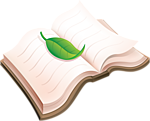 7
класс
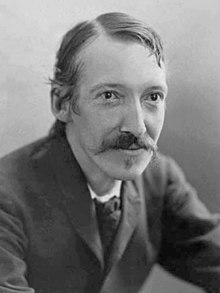 Роберт Льюис Стивенсон

«Вересковый мёд»
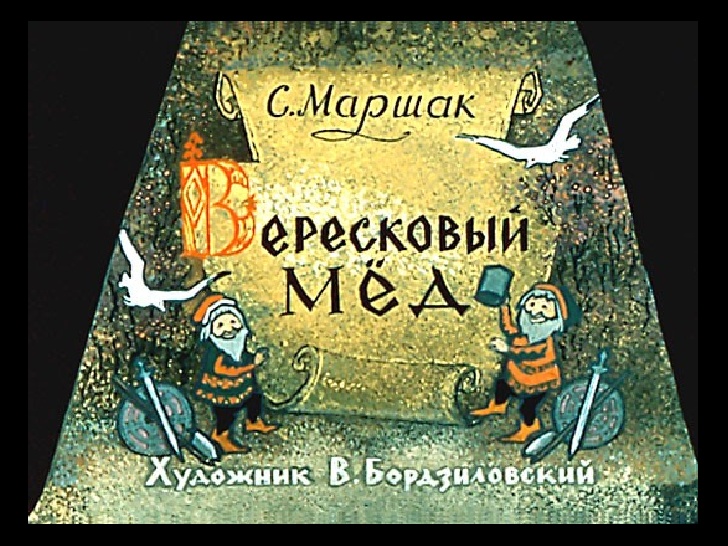 Сегодня на уроке
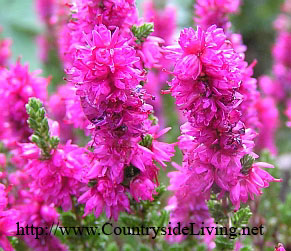 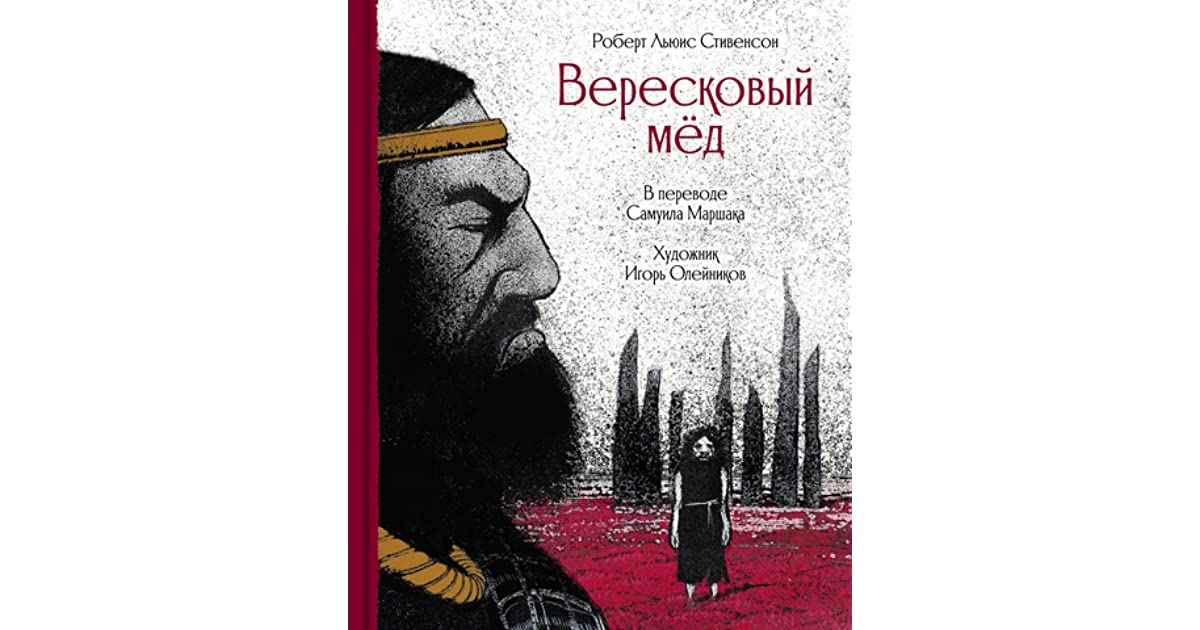 Познакомимся с произведением Роберта Льюиса Стивенсона.
Прочитаем балладу «Вересковый мёд» в переводе замечательного детского поэта С.Я. Маршака.
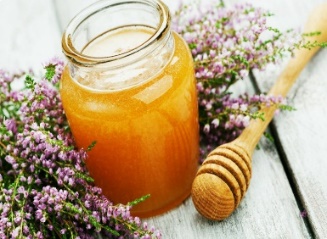 Изменяется
Шотландия
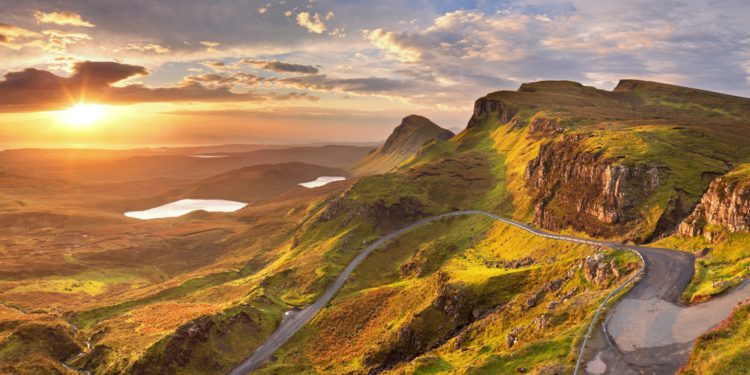 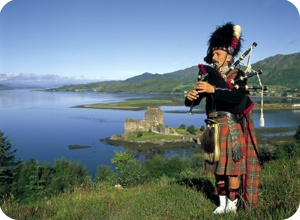 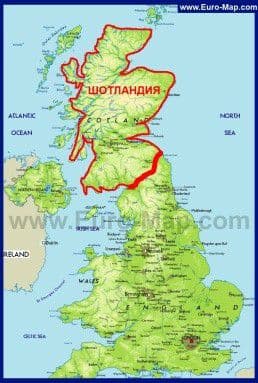 Роберт Льюис Стивенсон родился в стране, которая называется Шотландия.
 Шотландия – совсем небольшая страна, которая входит в состав Великобритании и Северной Ирландии. Столица Шотландии – Эдинбург.
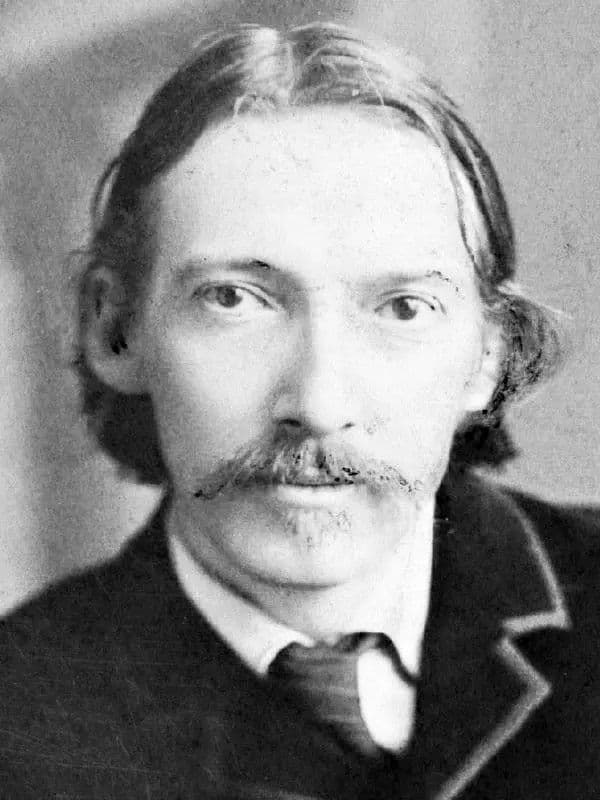 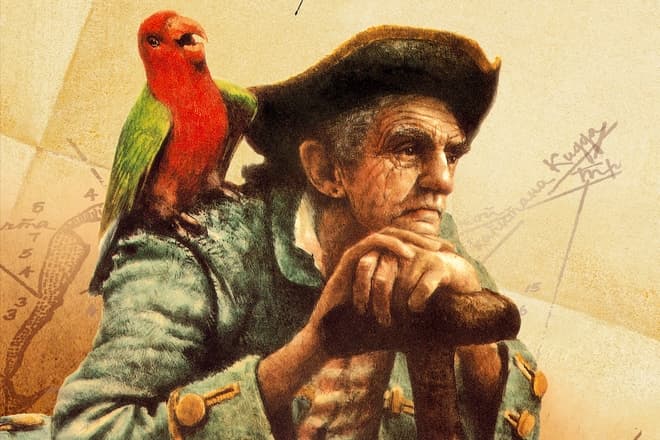 Учёные полагают, что первые люди в Шотландии появились приблизительно 8 тысяч лет назад. Самыми большими племенами были Пикты и Скотты.
- Большую часть Шотландии занимают озёра. По берегам горы. Нижние склоны гор покрыты лесами.
Много в Шотландии и лугов, на которых растёт знаменитый шотландский вереск.
Вереска там очень много – целые вересковые заросли. Вереск растёт и у нас, но в Шотландии его особенно много.
Когда вереск цветёт, вокруг него вьются шмели и пчёлы. Из вереска получают мёд. Лечебные свойства мёда восхвалялись в легендах и песнях. Из верескового мёда пикты делали напиток. Пикты верили, что этот напиток делает людей молодыми и сильными. Секрет изготовления этого напитка знали только они, пикты.
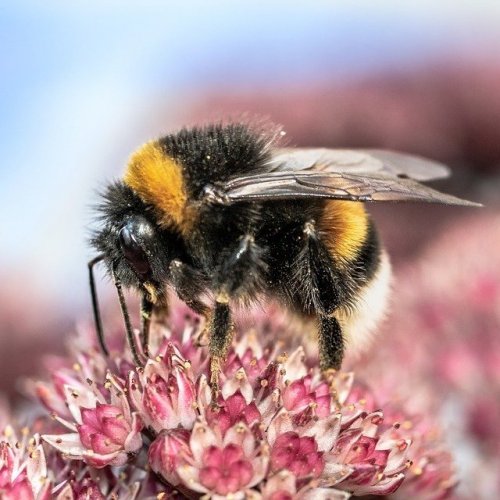 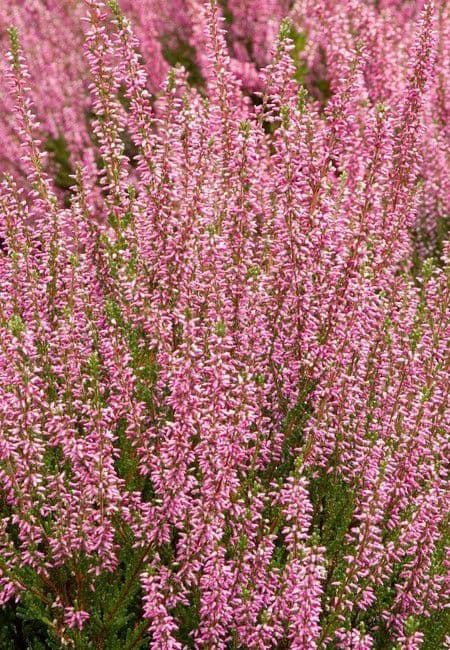 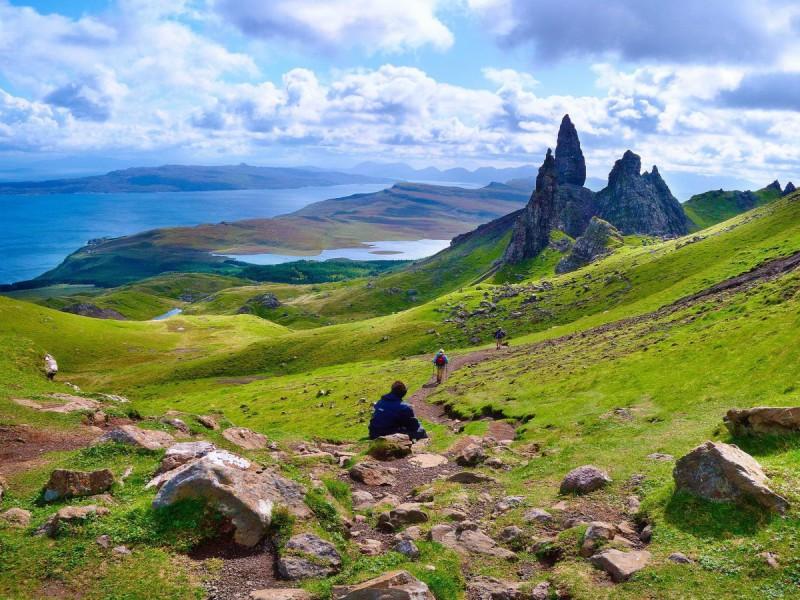 В Шотландии существует легенда, что когда на пиктов напали враги и потребовали рассказать секрет изготовления этого напитка, они предпочли умереть, но секрета не выдали.
Именно эта легенда и легла в основу баллады, которую написал Роберт  Льюис Стивенсон. Она так и называется «Вересковый мёд».
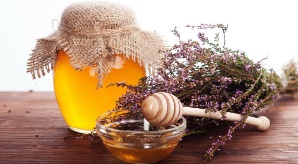 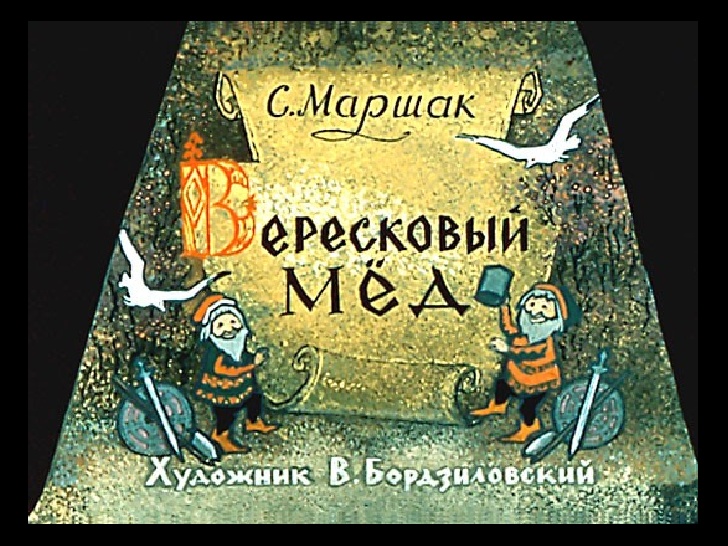 Поэт и переводчик С.Я. Маршак
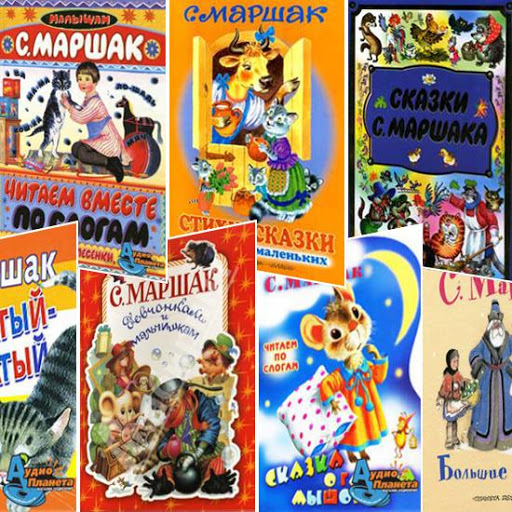 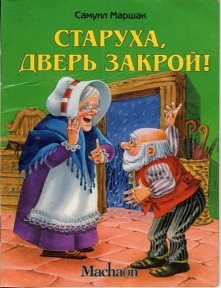 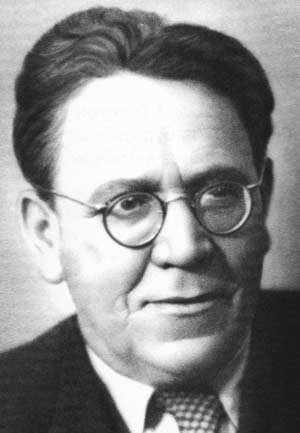 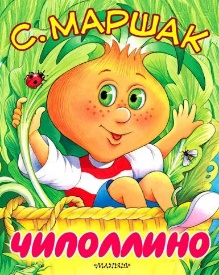 «И переводил я не по заказу, а по любви –
так же, как писал собственные лирические стихи»
                                                      С.Я. Маршак
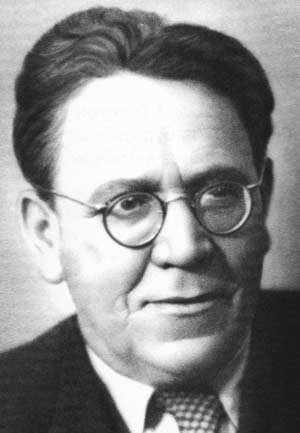 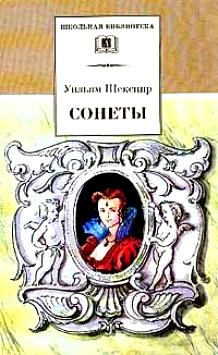 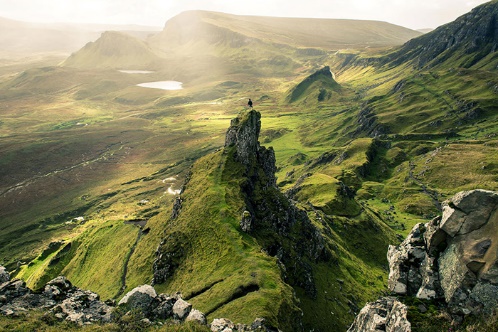 Особенно часто Маршак обращался к английской поэзии: переводил старинные народные баллады Англии и Шотландии.
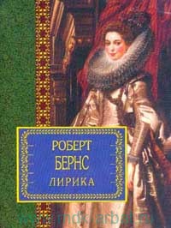 Баллада -  стихотворение, в основе которого лежит историческое событие, предание с острым, напряжённым сюжетом.
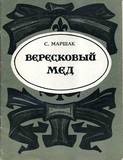 Маршак перевёл её  в 1942 году. Что это было за время? Как вы думаете, почему именно эту балладу Маршак решил перевести в один из самых тяжёлых годов войны?
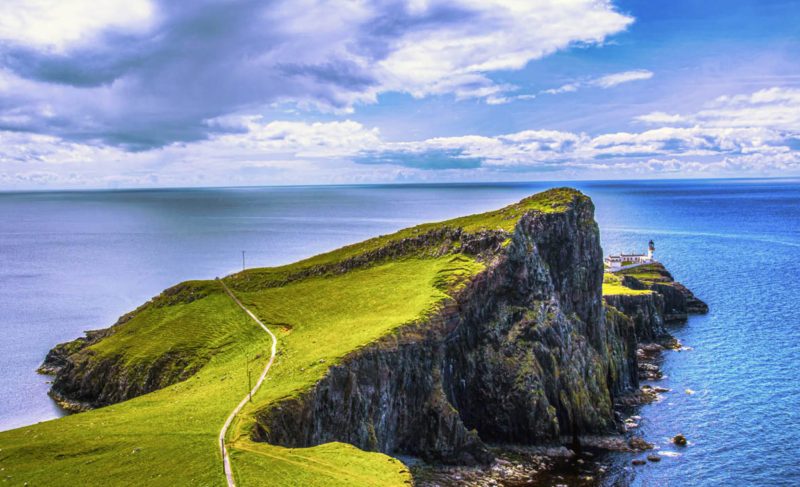 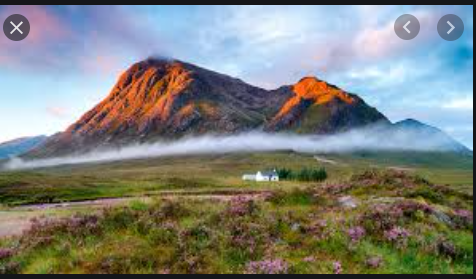 Из вереска напитокЗабыт давным-давно.А был он слаще мёда,Пьянее, чем вино.
В котлах его варилиИ пили всей семьейМалютки-медоварыВ пещерах под землей.
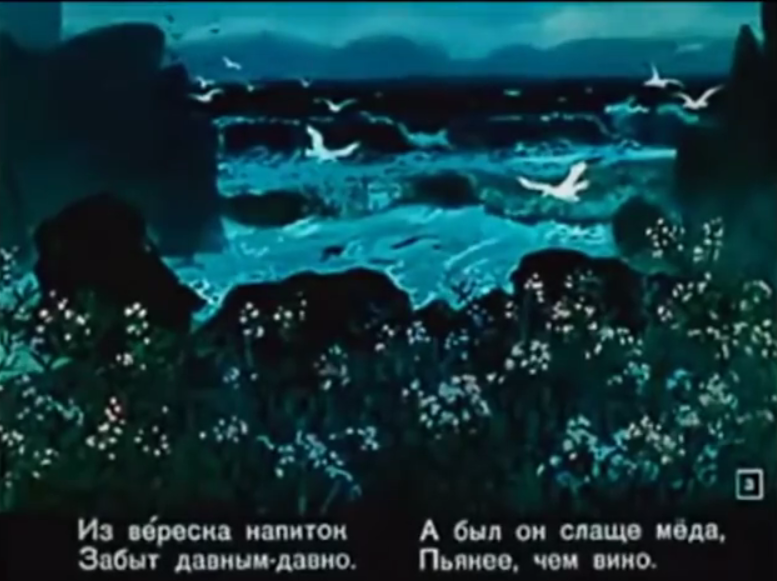 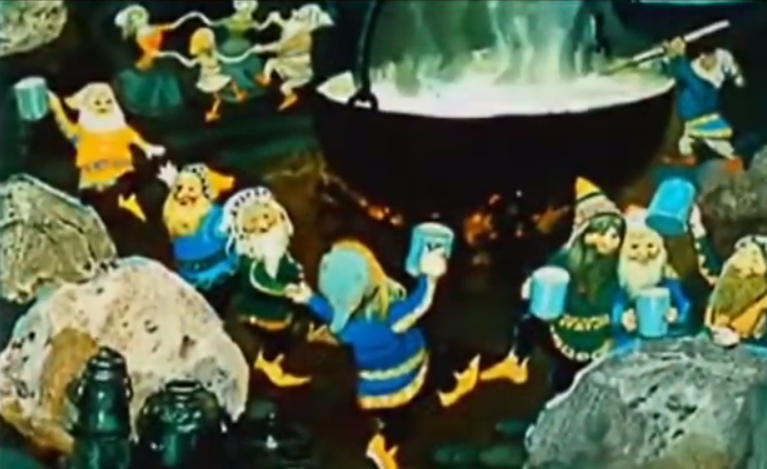 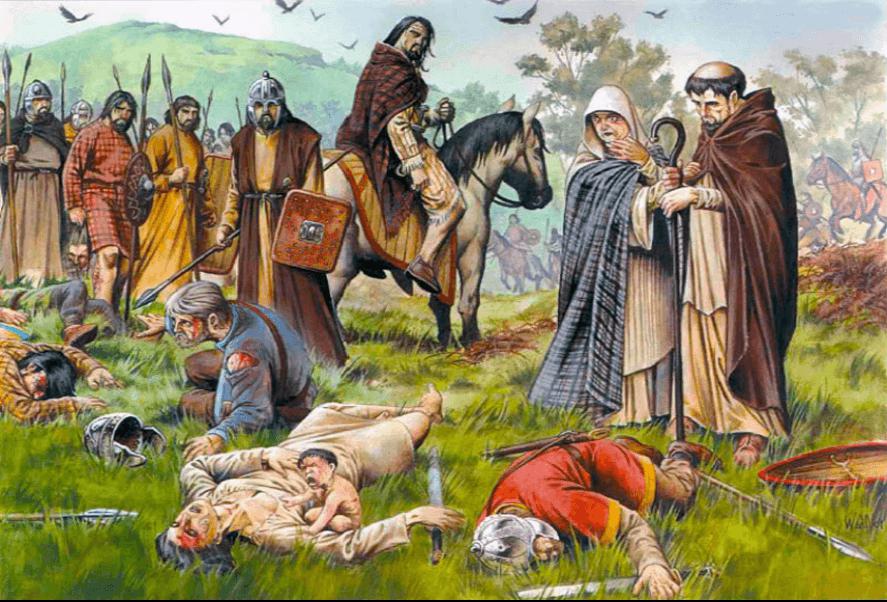 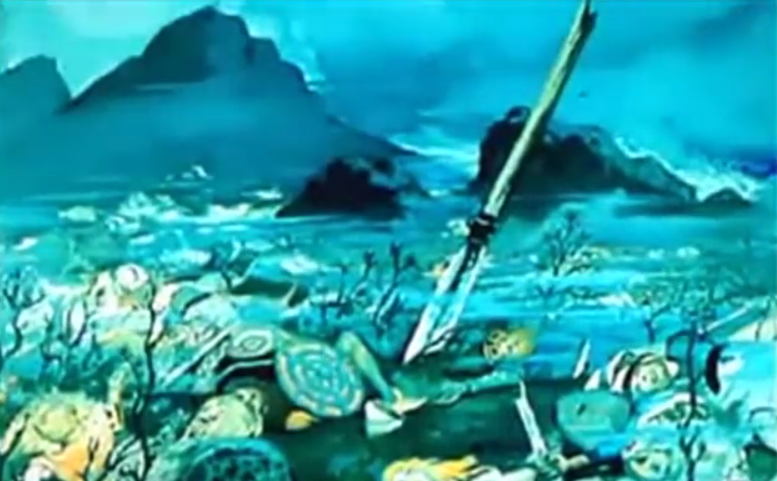 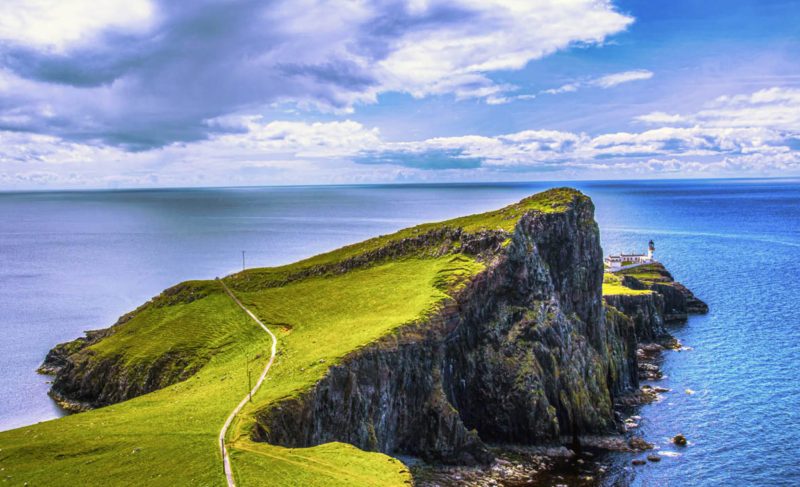 Пришёл король шотландский,Безжалостный к врагам,Погнал он бедных пиктовК скалистым берегам.
На вересковом полеНа поле боевомЛежал живой на мёртвомИ мёртвый — на живом.
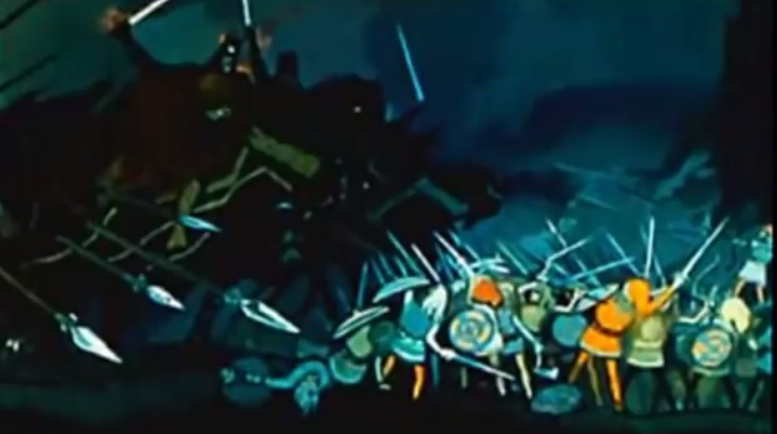 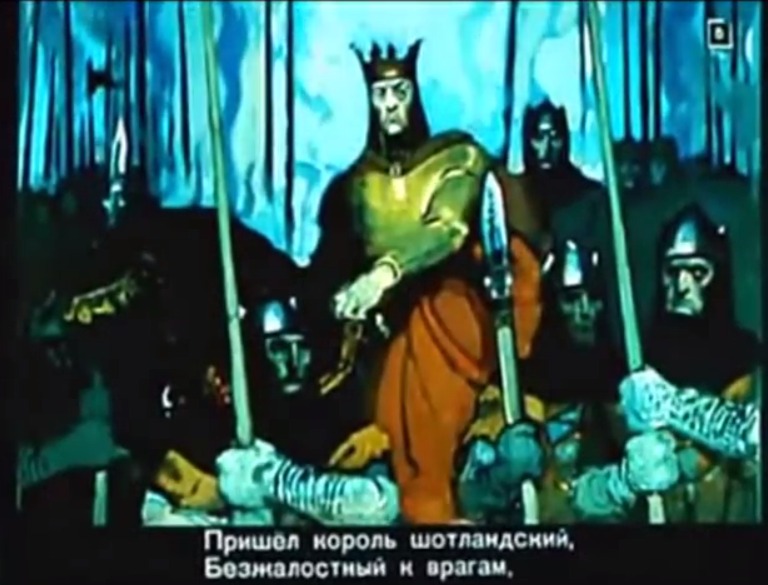 Лето в стране настало,Вереск опять цветет,Но некому готовитьВересковый мёд.
В своих могилках тесных,В горах родной землиМалютки-медоварыПриют себе нашли.
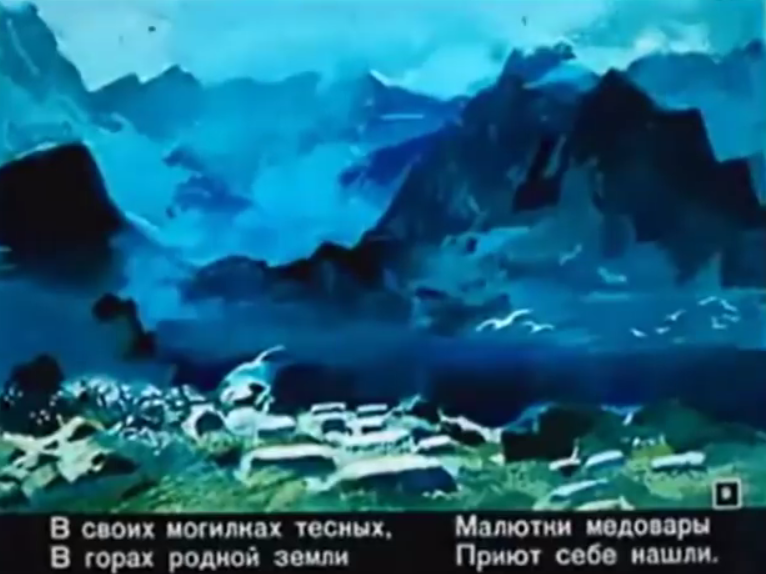 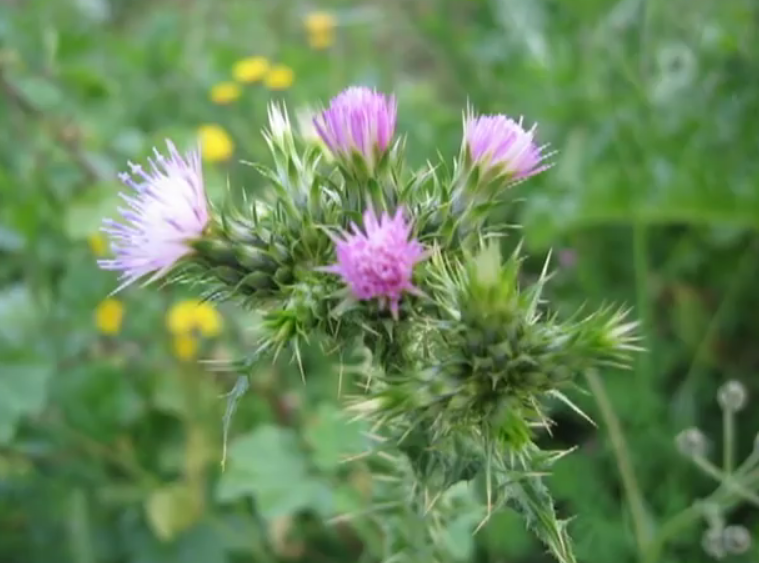 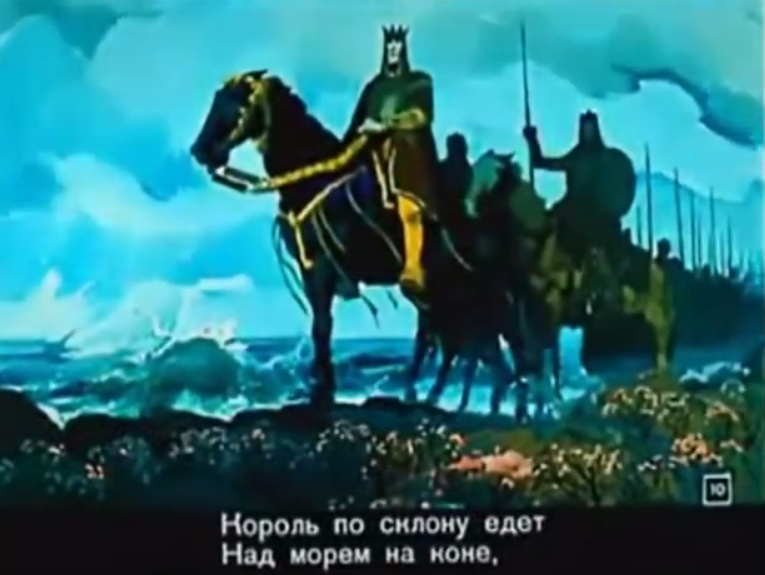 Король по склону едет
Над морем на коне
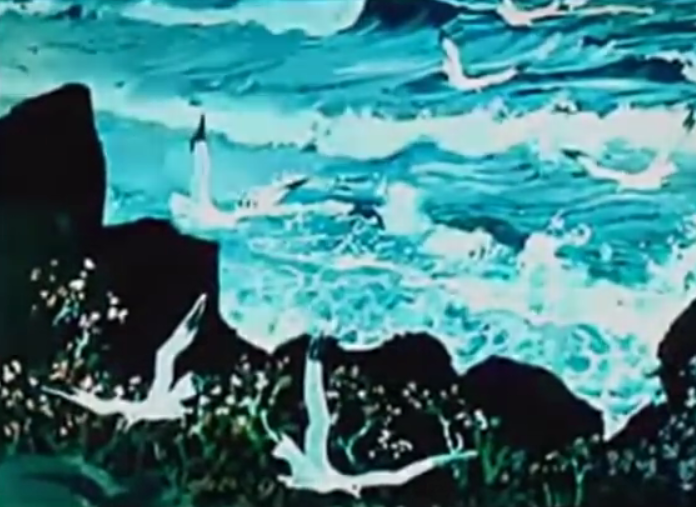 А рядом реют чайки 
С дорогой наравне
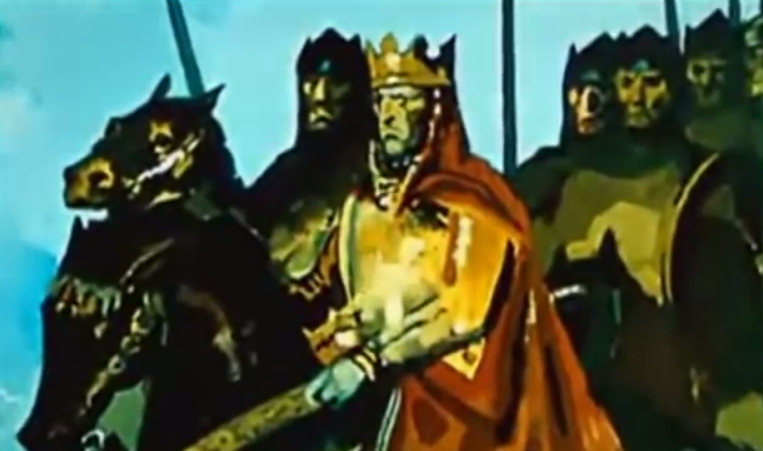 Король глядит угрюмо:
 «Опять в моём краю 
Цветёт медвяный вереск,
 А мёда я не пью»
Но вот его вассалы Приметили двоих Последних медоваров, оставшихся в живых.
Вышли они из-под камня, 
Щурясь на белый свет,
Старый горбатый карлик И мальчик пятнадцати лет.
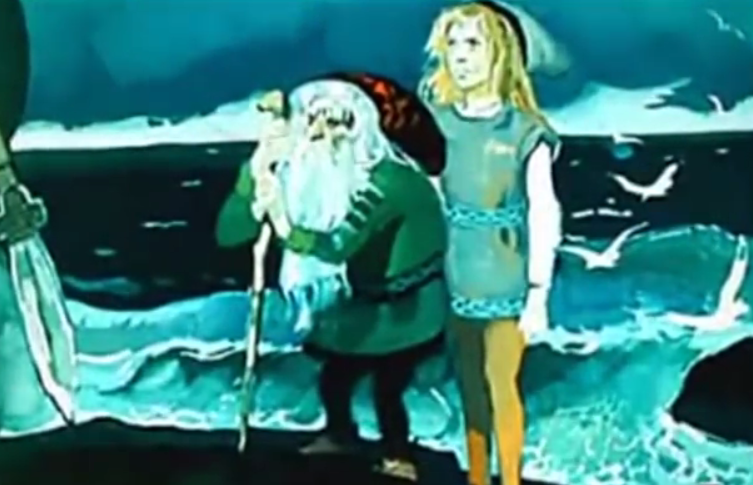 К берегу моря крутого Их привели на допрос, Но ни один из пленных 
Слова не произнёс.
Сидел король шотландский 
Не шевелясь, в седле, 
А маленькие люди 
Стояли на земле.
Гневно король промолвил:
Пытка обоих ждёт 
Если не скажете, черти,
Как вы готовили мёд.
Сын и отец молчали, стоя у края скалы
Вереск звенел над ними, 
В море катились валы.
Баллада Стивенсона «Вересковый мёд» заканчивается трагически, но она 
пронизана оптимизмом, верой в то, что люди, погибшие за Родину, 
бессмертны. Таких людей называют патриотами.
-Понравилась ли вам баллада? 
-Думали ли вы, что так закончится произведение? 
-Почему старый медовар заплатил за тайну верескового мёда жизнью 
собственного сына?
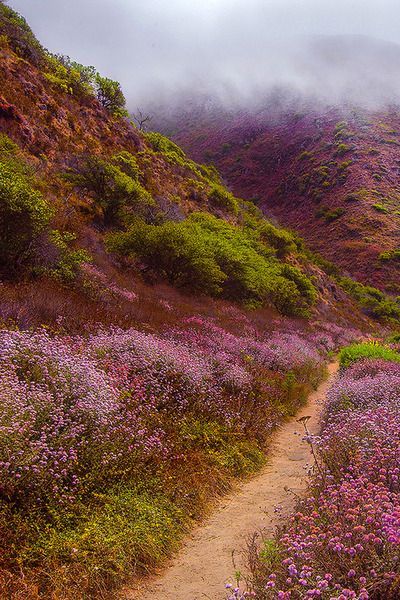 Почему для карлика верность традициям предков была дороже жизни и 
сильнее смерти?
Задание для самостоятельного выполнения
Прочитать балладу, выучить понравившийся отрывок.
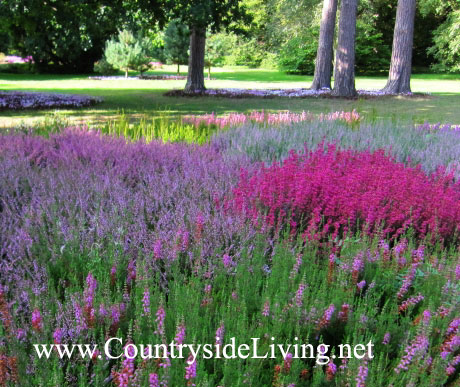